Information

Address: - Urban Exchange, Theatre Street/Mount Street, Preston, PR1 8BQ

Contact: 07850 955413 (AMY)
                 07712 511792 (Aisha)

Enrolments are needed to do any of the activities.

Our 1:1 activities include; Housing, Employment, managing emotions, Training, Money management, healthcare and Enrolment or you can book specific 1-1 support session with your support worker They are appointment only

We offer group sessions such morning chats, Arts and crafts, yoga. This month is LGBTQ+ Awareness so we will be doing a session looking at this and a few fun activity's such as arts/ Crafts and a quiz!!

 Employment activities included interview prep, completing forms or just simply support with job searching/training these can be done as 1-1 sessions.
FEBRUARY - WEEK 1
Self: Activities that work on the individual
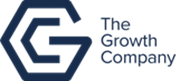 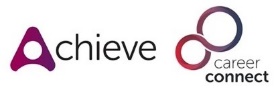 Relationships: Activities that work with peers/families/friends
This programme is delivered by HMPPS CFO
Society: Activities contributing to the community outside of the CFO Activity Hub
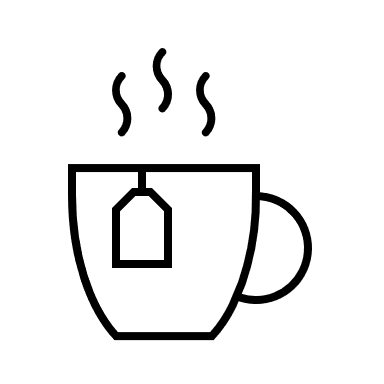 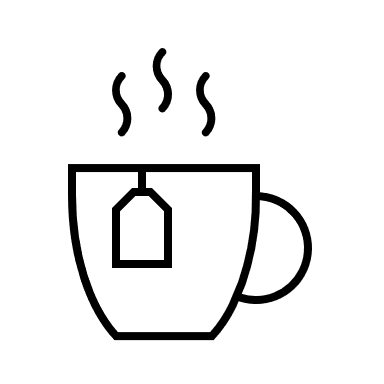 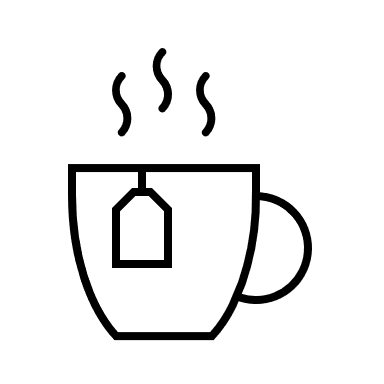 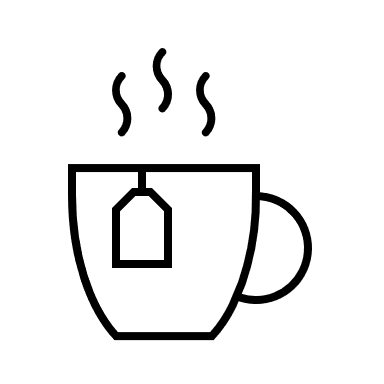 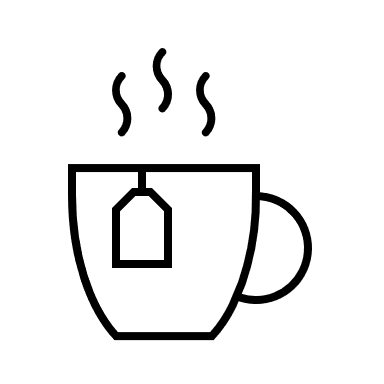 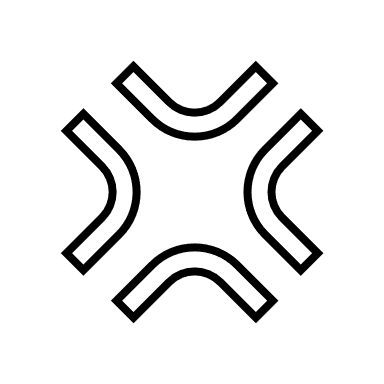 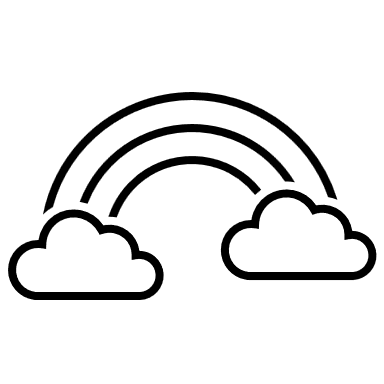 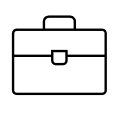 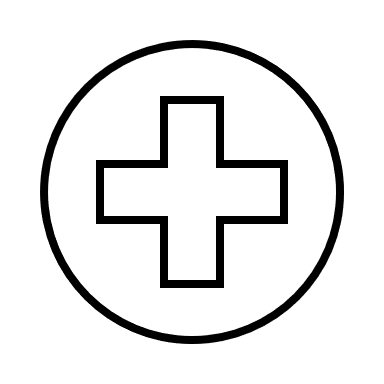 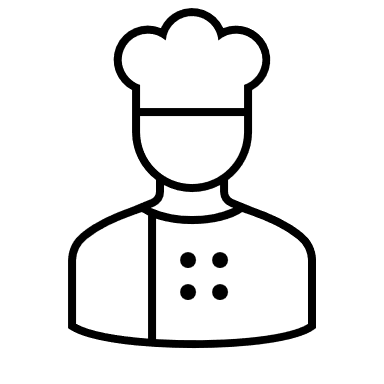 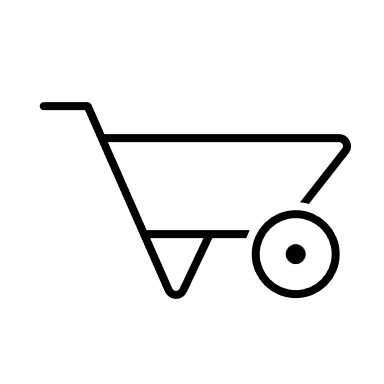 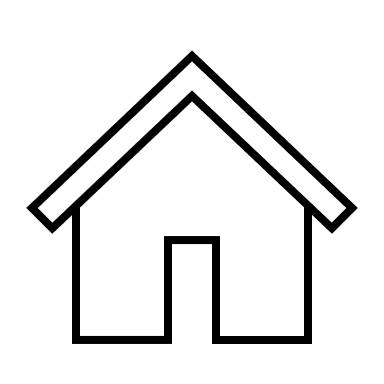 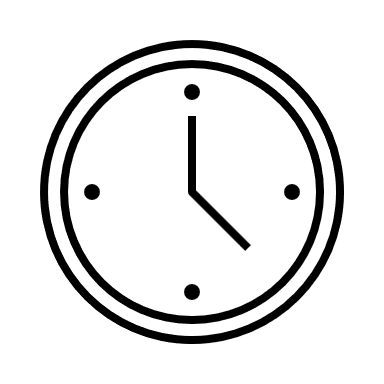 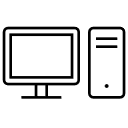 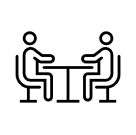 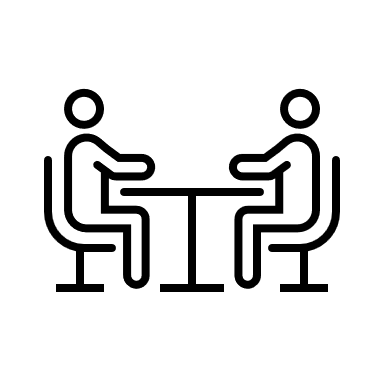 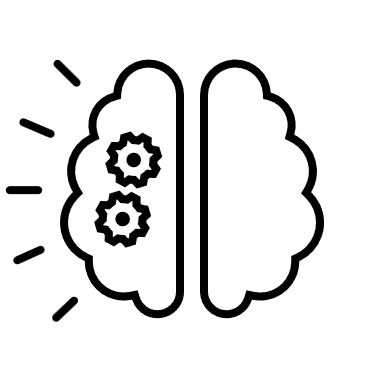 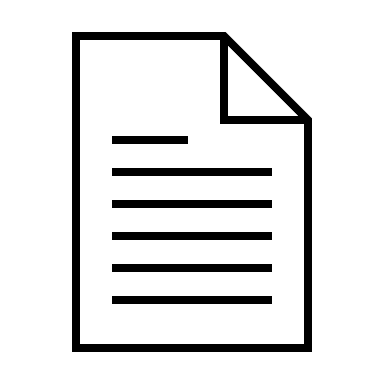 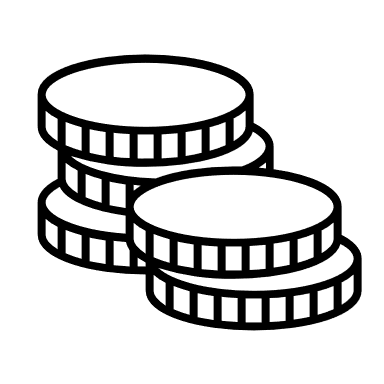 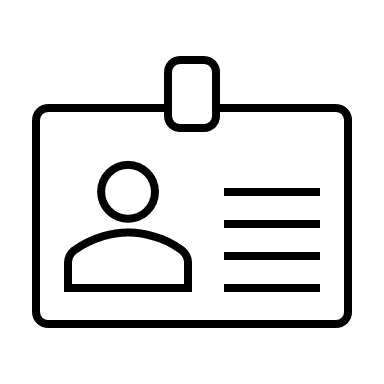 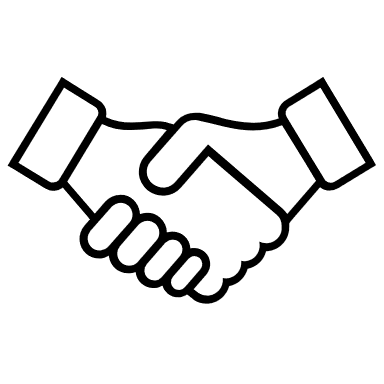 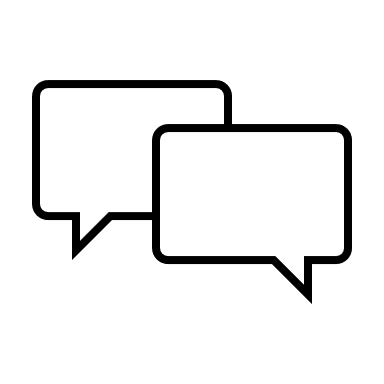 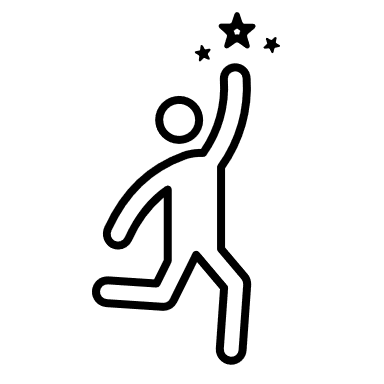 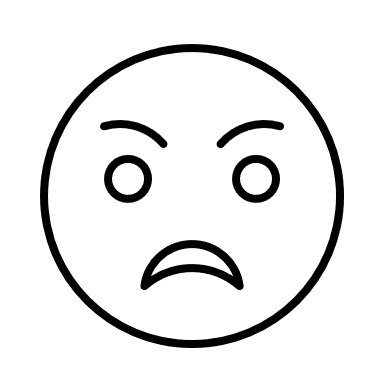 V1.0
Information

Address: - Urban Exchange, Theatre Street/Mount Street, Preston, PR1 8BQ

Contact: 07850 955413 (AMY)
                 07712 511792 (Aisha)

Enrolments are needed to do any of the activities.


Our 1:1 activities include; Housing, Employment, managing emotions, Training, Money management, healthcare and Enrolment or you can book specific 1-1 support session with your support worker They are appointment only

We offer group sessions such morning chats, Arts and crafts and story writing.

 Employment activities included interview prep, completing forms or just simply support with job searching/training these can be done as 1-1 sessions.
FEBRUARY - WEEK 2
Self: Activities that work on the individual
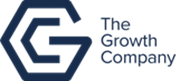 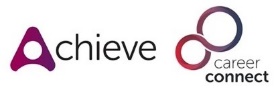 Relationships: Activities that work with peers/families/friends
This programme is delivered by HMPPS CFO
Society: Activities contributing to the community outside of the CFO Activity Hub
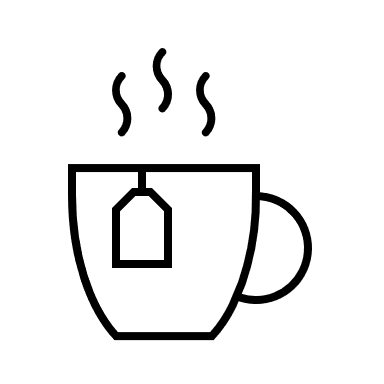 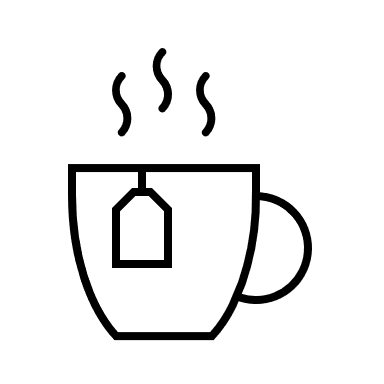 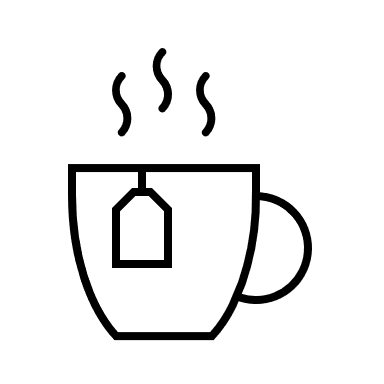 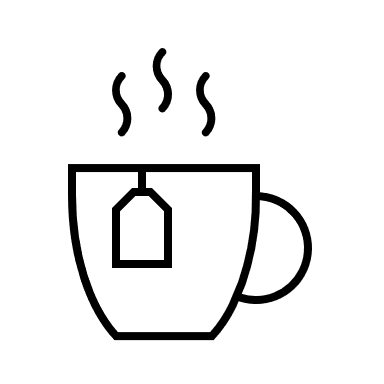 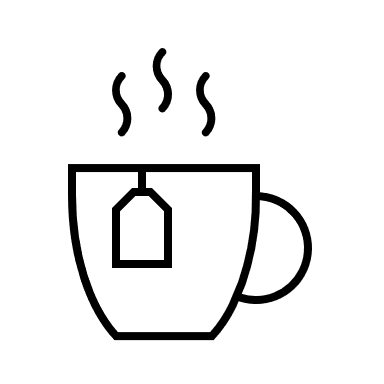 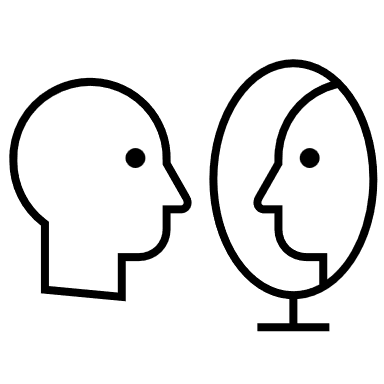 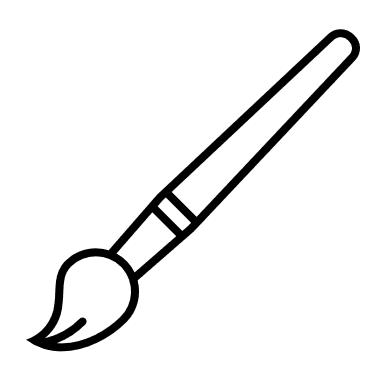 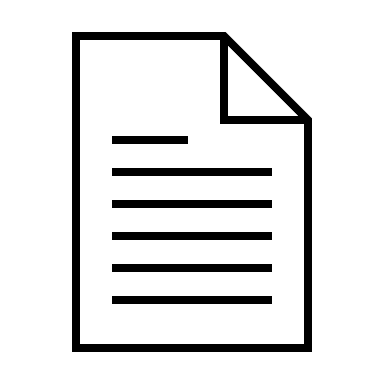 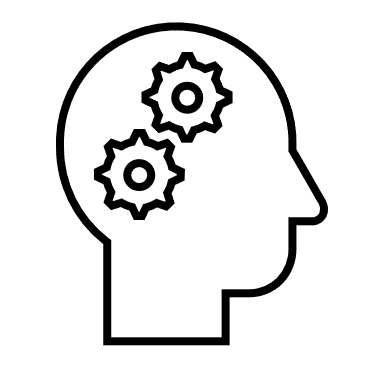 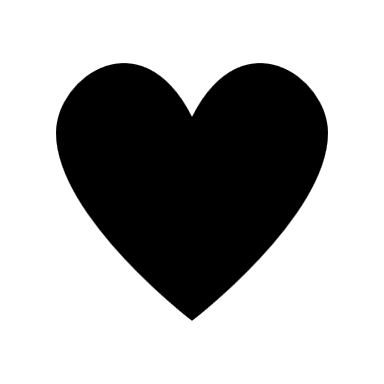 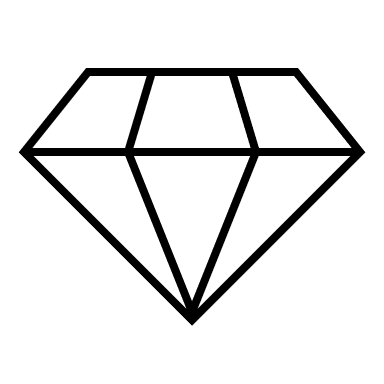 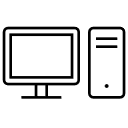 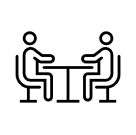 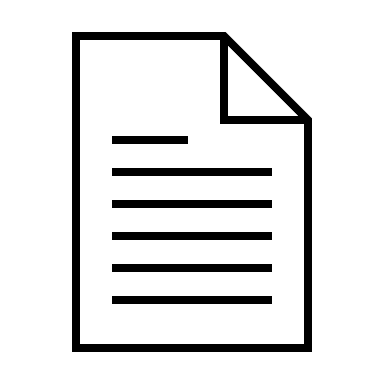 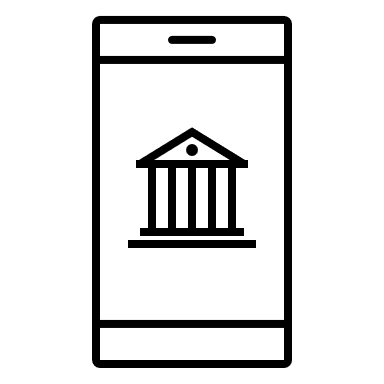 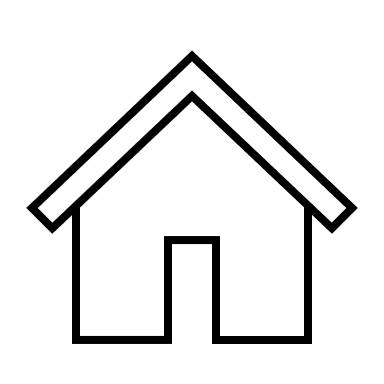 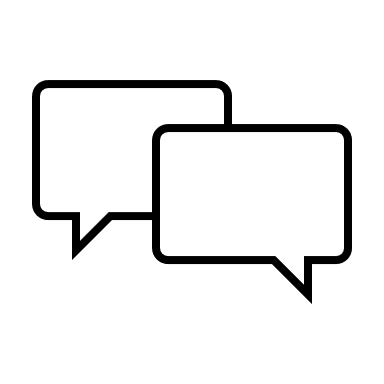 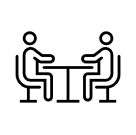 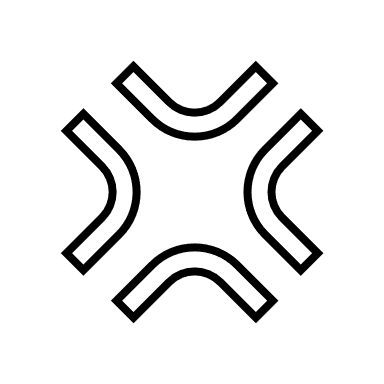 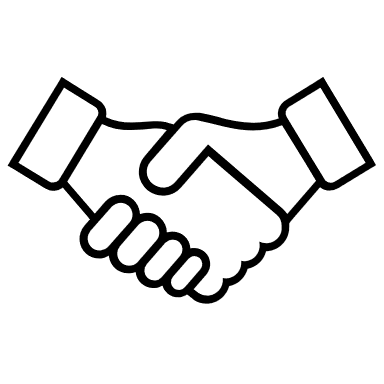 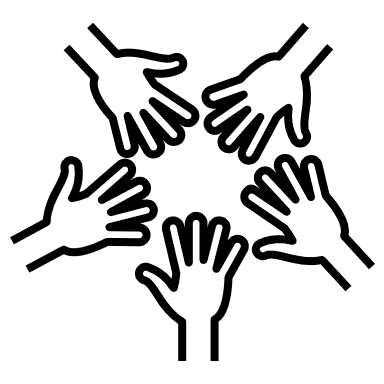 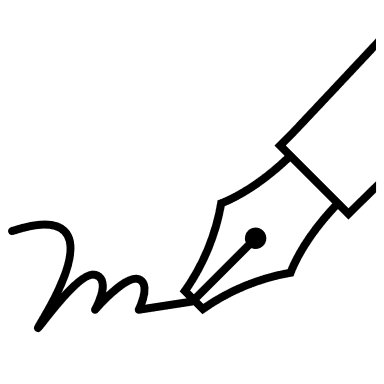 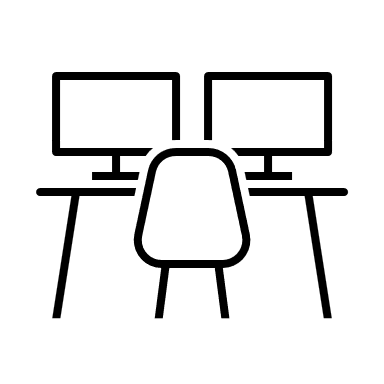 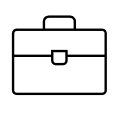 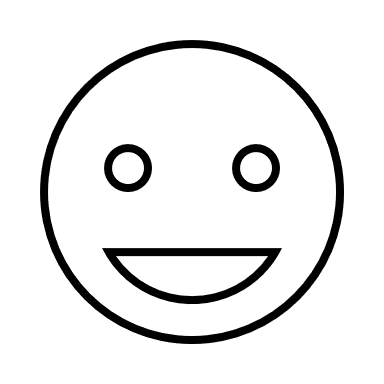 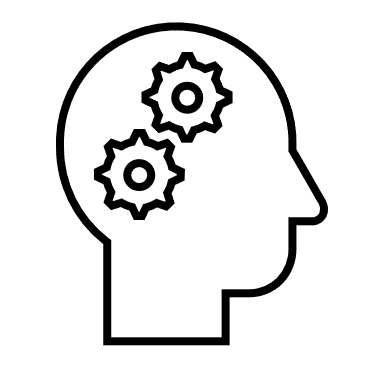 V1.0
Information

Address: - Urban Exchange, Theatre Street/Mount Street, Preston, PR1 8BQ


Contact: 07850 955413 (AMY)
                 07712 511792 (Aisha)

Enrolments are needed to do any of the activities.

Our 1:1 activities include; Housing, Employment, managing emotions, Training, Money management, healthcare and Enrolment or you can book specific 1-1 support session with your support worker They are appointment only

We offer group sessions such morning chats, Arts and crafts, ping pong. This month is Black history month so we will be doing a session looking at this and a few fun activity's such as arts/ Crafts!!

 Employment activities included interview prep, completing forms or just simply support with job searching/training these can be done as 1-1 sessions.
FEBRUARY - WEEK 3
Self: Activities that work on the individual
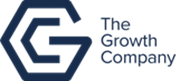 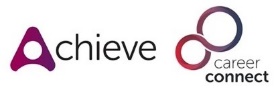 Relationships: Activities that work with peers/families/friends
This programme is delivered by HMPPS CFO
Society: Activities contributing to the community outside of the CFO Activity Hub
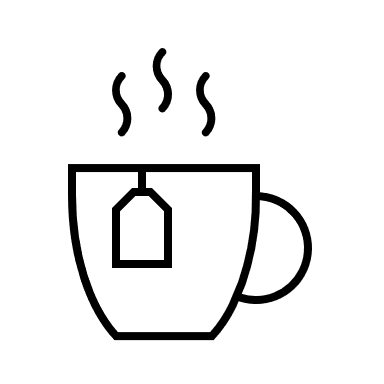 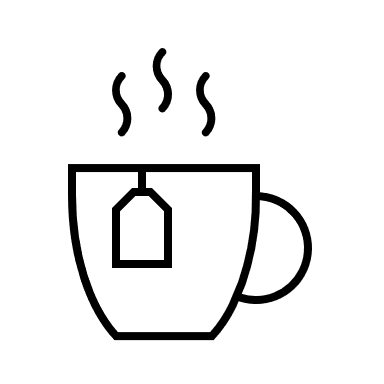 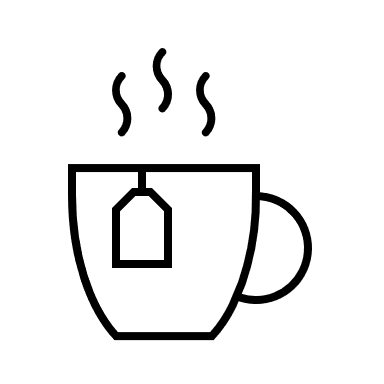 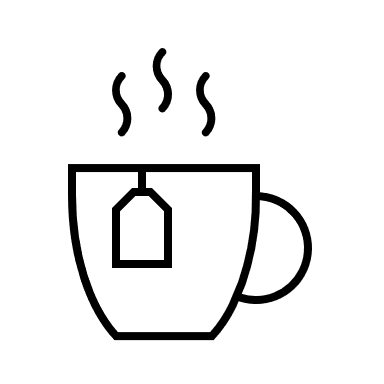 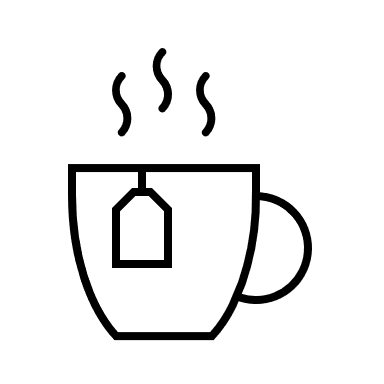 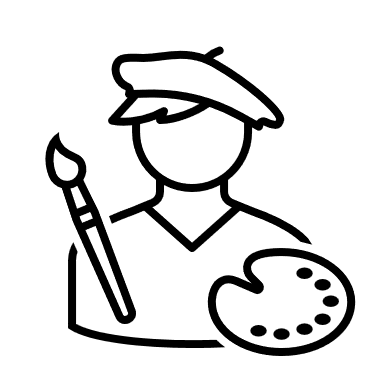 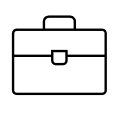 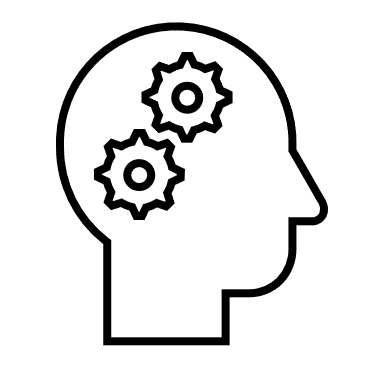 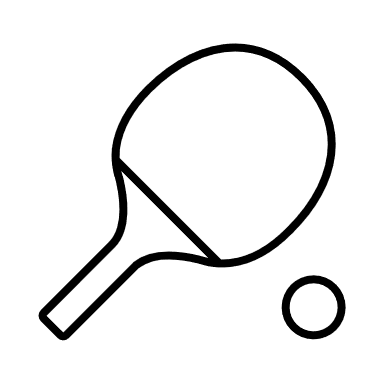 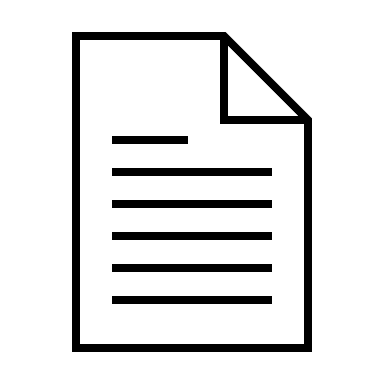 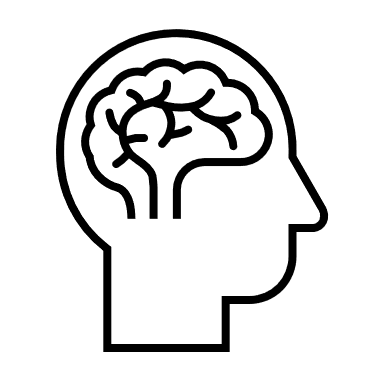 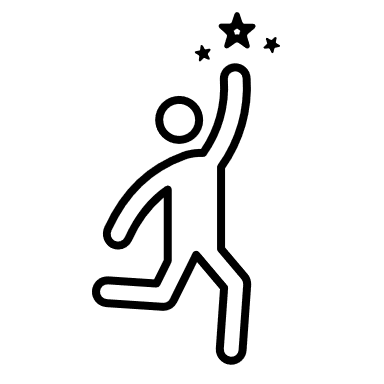 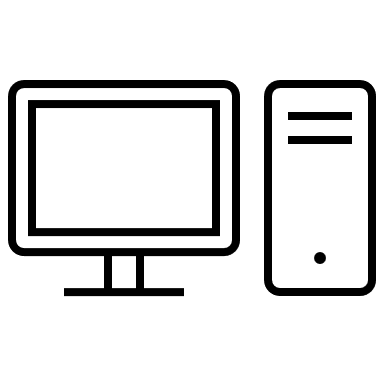 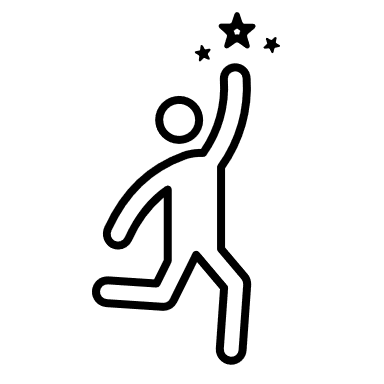 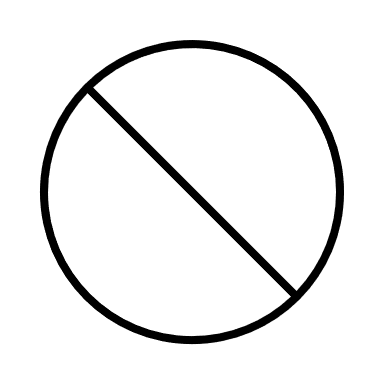 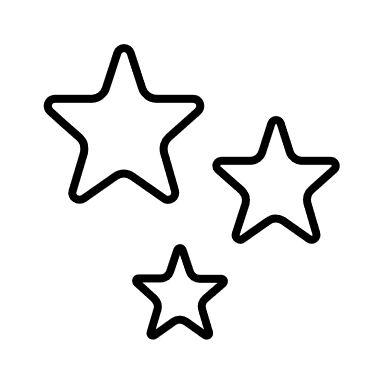 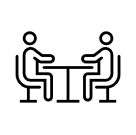 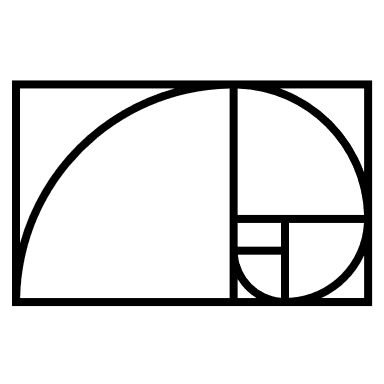 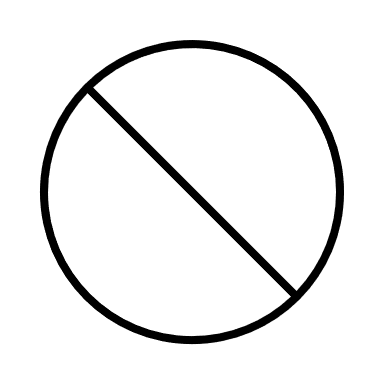 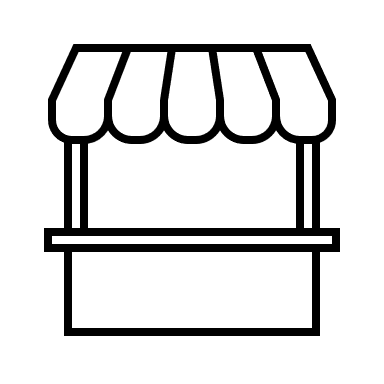 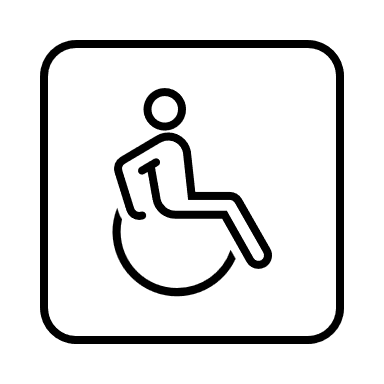 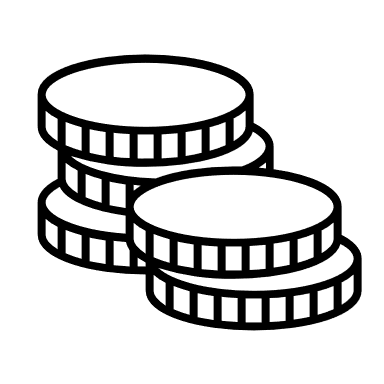 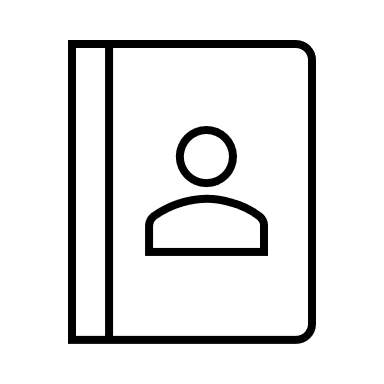 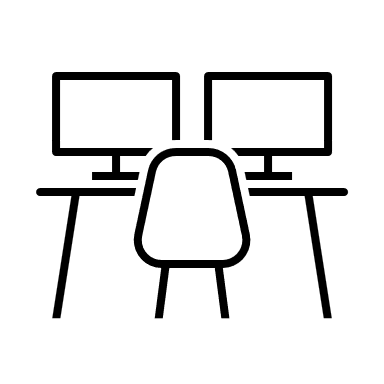 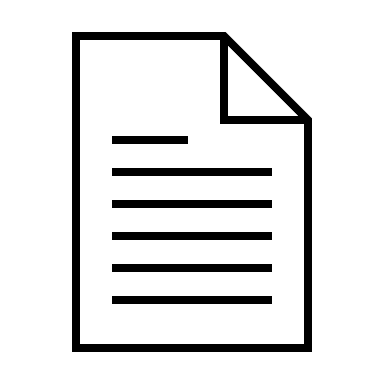 V1.0
Information

Address: - Urban Exchange, Theatre Street/Mount Street, Preston, PR1 8BQ


Contact: 07850 955413 (AMY)
                 07712 511792 (Aisha)

Enrolments are needed to do any of the activities.

Our 1:1 activities include; Housing, Employment, managing emotions, Training, Money management, healthcare and Enrolment or you can book specific 1-1 support session with your support worker They are appointment only

We offer group sessions such morning chats, Arts and crafts, yoga. 

 Employment activities included interview prep, completing forms or just simply support with job searching/training these can be done as 1-1 sessions.
FEBRUARY – WEEK 4
Self: Activities that work on the individual
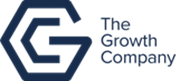 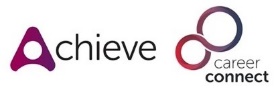 Relationships: Activities that work with peers/families/friends
This programme is delivered by HMPPS CFO
Society: Activities contributing to the community outside of the CFO Activity Hub
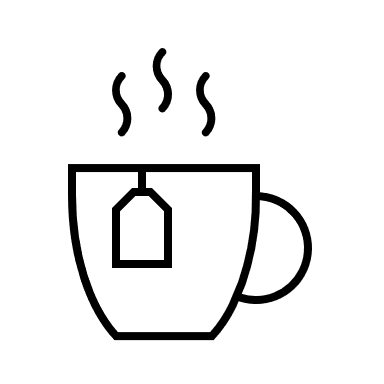 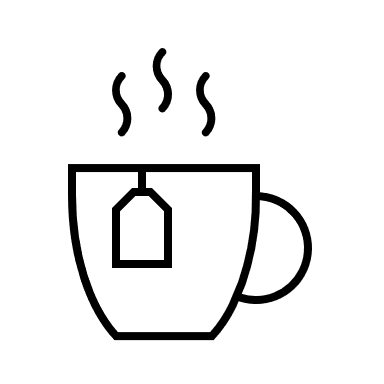 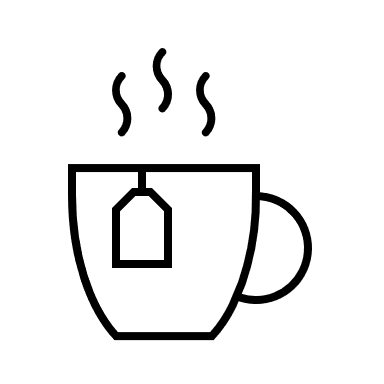 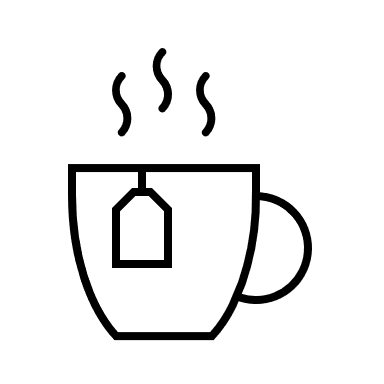 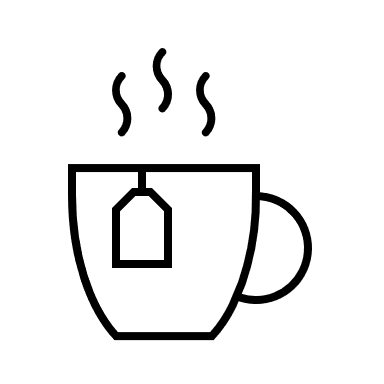 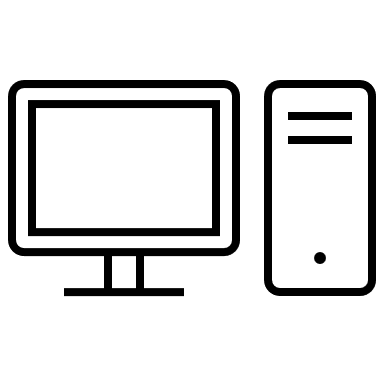 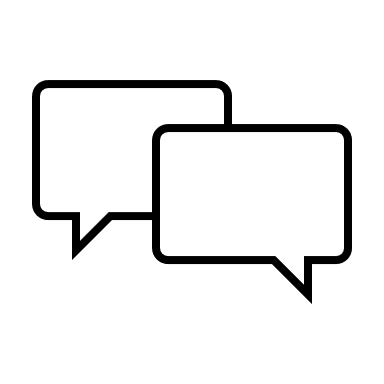 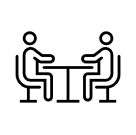 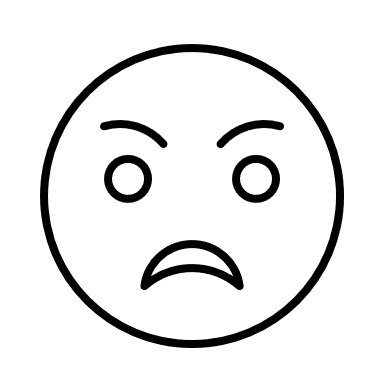 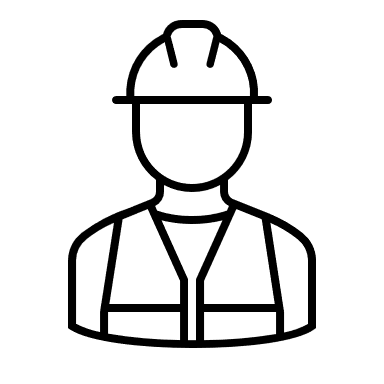 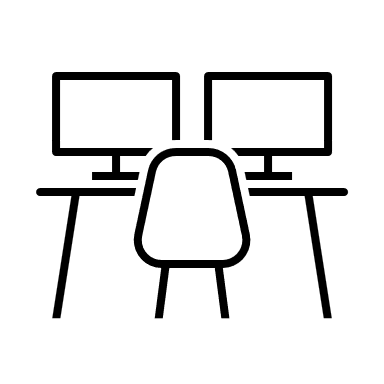 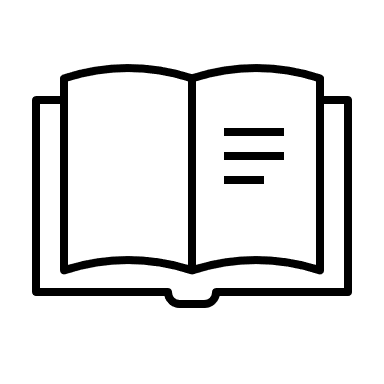 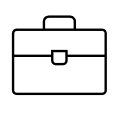 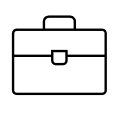 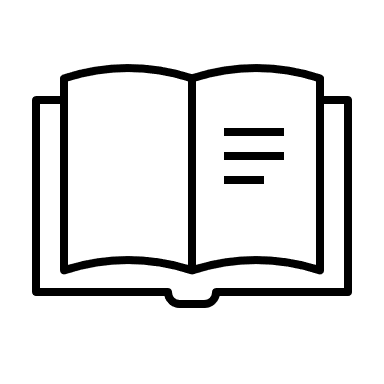 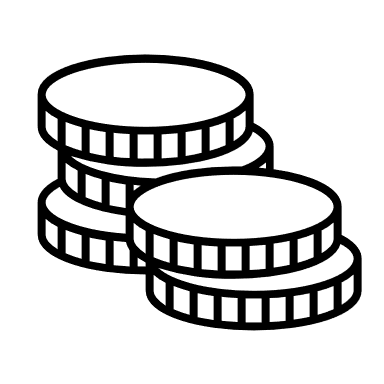 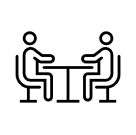 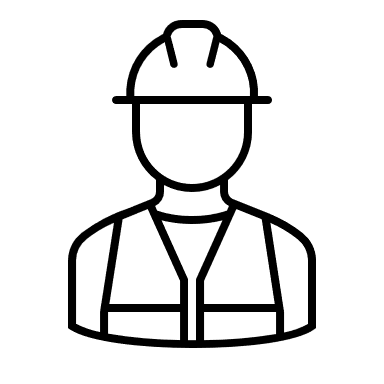 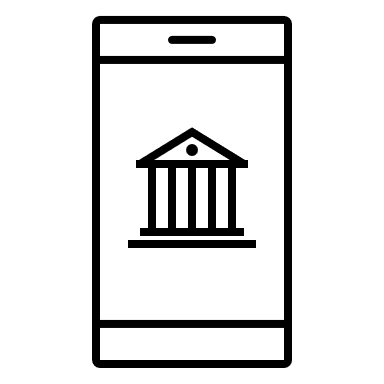 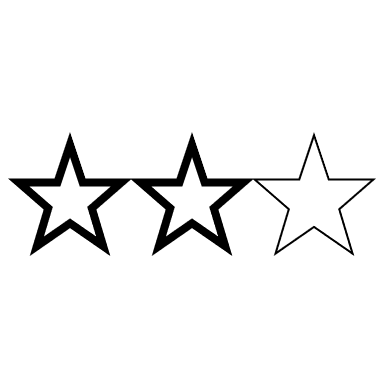 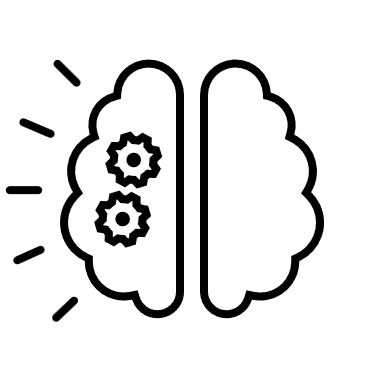 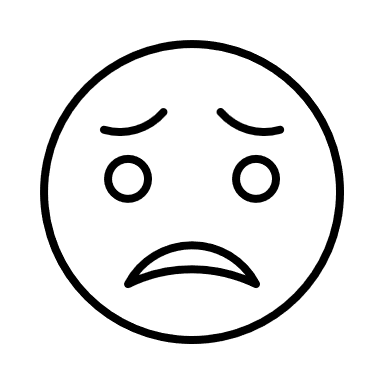 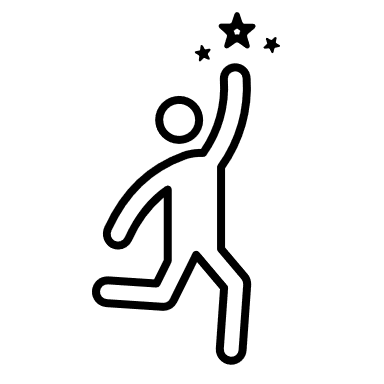 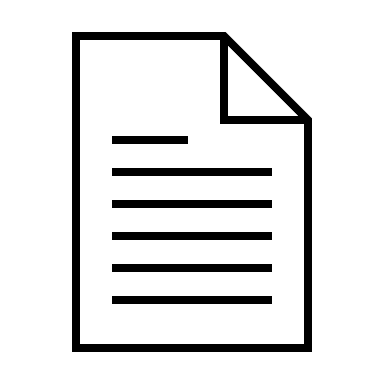 V1.0